ZTF Observatory Schedule ReviewFebruary 22, 2017
Goals:
Review the proposed ZTF-P48 changeover schedule;
Confirm proposed timing meets the expected project plan goals;
Confirm timing of activities that require campus & summit coordination;
Adjust phasing and duration of activities;

Identify items that pose a potential risk to the proposed schedule;


.
Milestones
End of iPTF science operations :		February 28, 2017
ZTF changeover begins at P48:		March 1, 2017
Camera Alignment Testing (early): 		May 2 – 11, 2017
Camera Alignment Testing (baseline): 	May 23 – June 6, 2017
Trim plate est. at Palomar (soonest):	July 17, 2017
ZTF 1st Light:					August 1, 2017
ZTF Science Verification Tests begins:	September 13, 2017
Commissioning Schedule drivers
Before ZTF camera alignment tests:
Telescope structural changes;
Access hatch enlargement & Cable ports;
Mounting for Filter Exchanger, Instr. Support, E-Rack, 
TCS testing;
Cable/hose mgt and air treatment system;
Telescope interior cleaning & painting;
Optics:  primary mirror recoating & doublet corrector refurbishment;

After ZTF camera alignment test to 1st Light:
ZTF camera CCD alignment and thermal mgt modifications;  (Est 10 weeks)
Trim plate delivery; (earliest estimates @ July 17)
Week 1 - 2
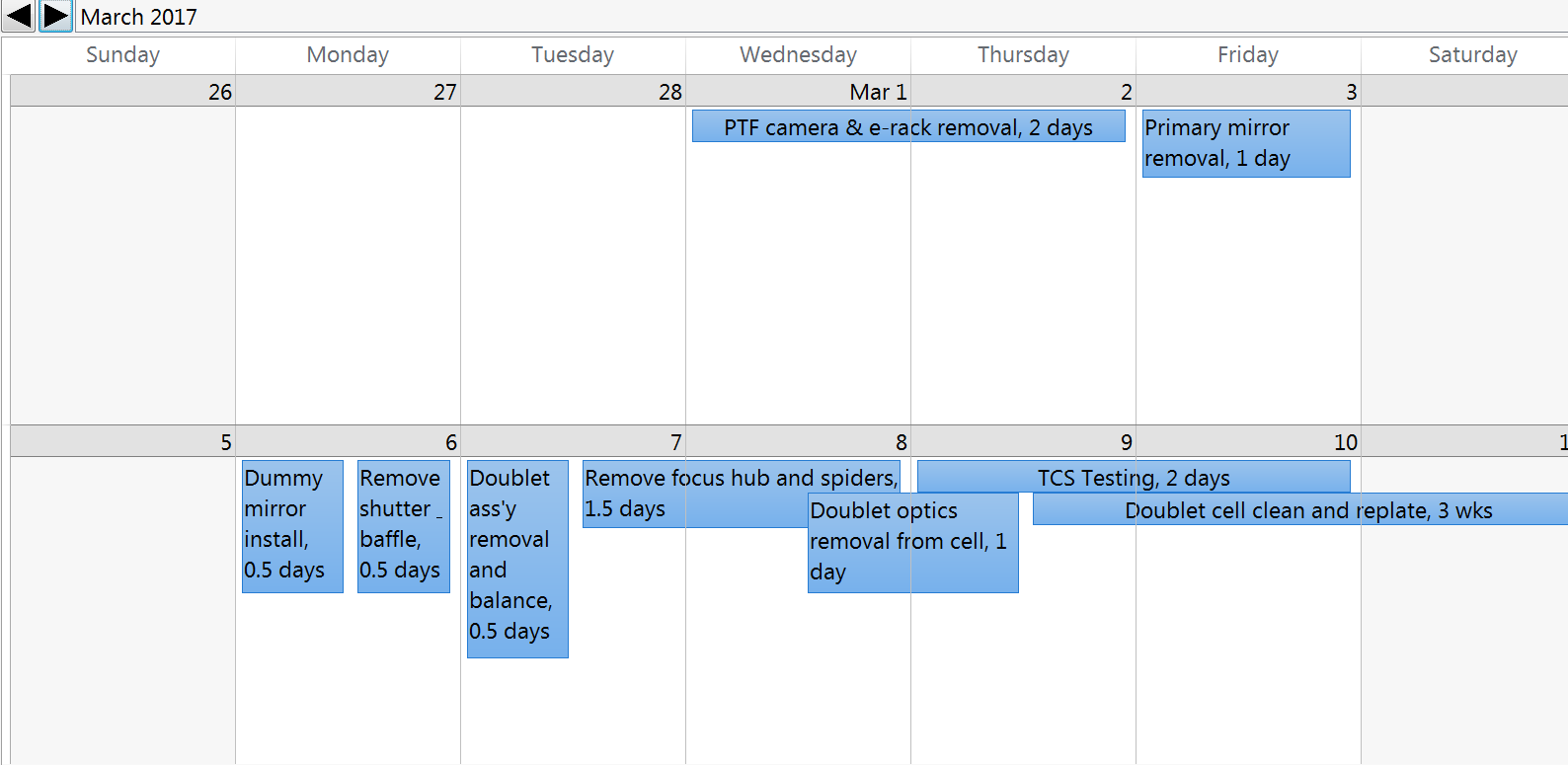 Week 3 - 4
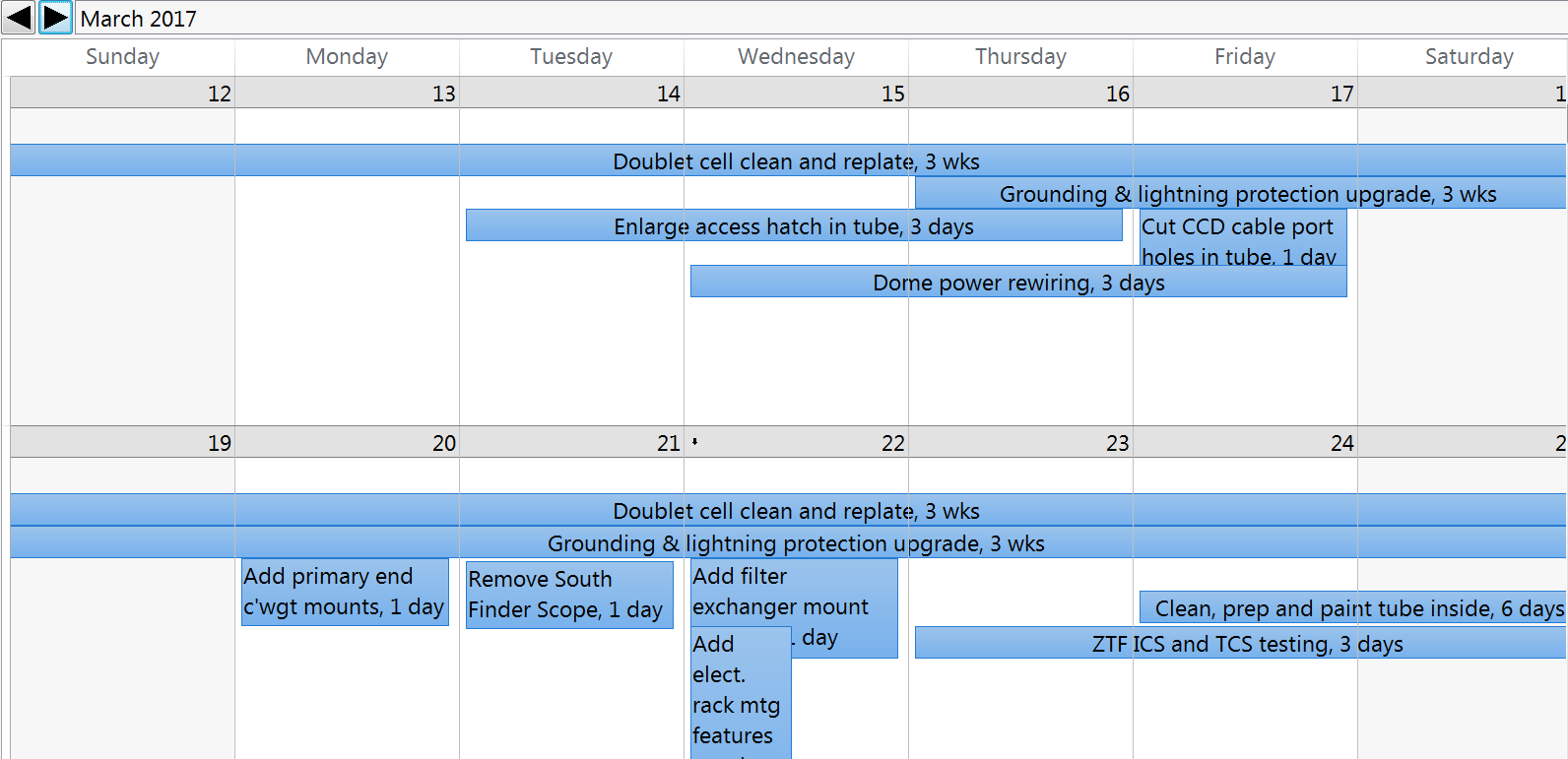 Week 5 – 6
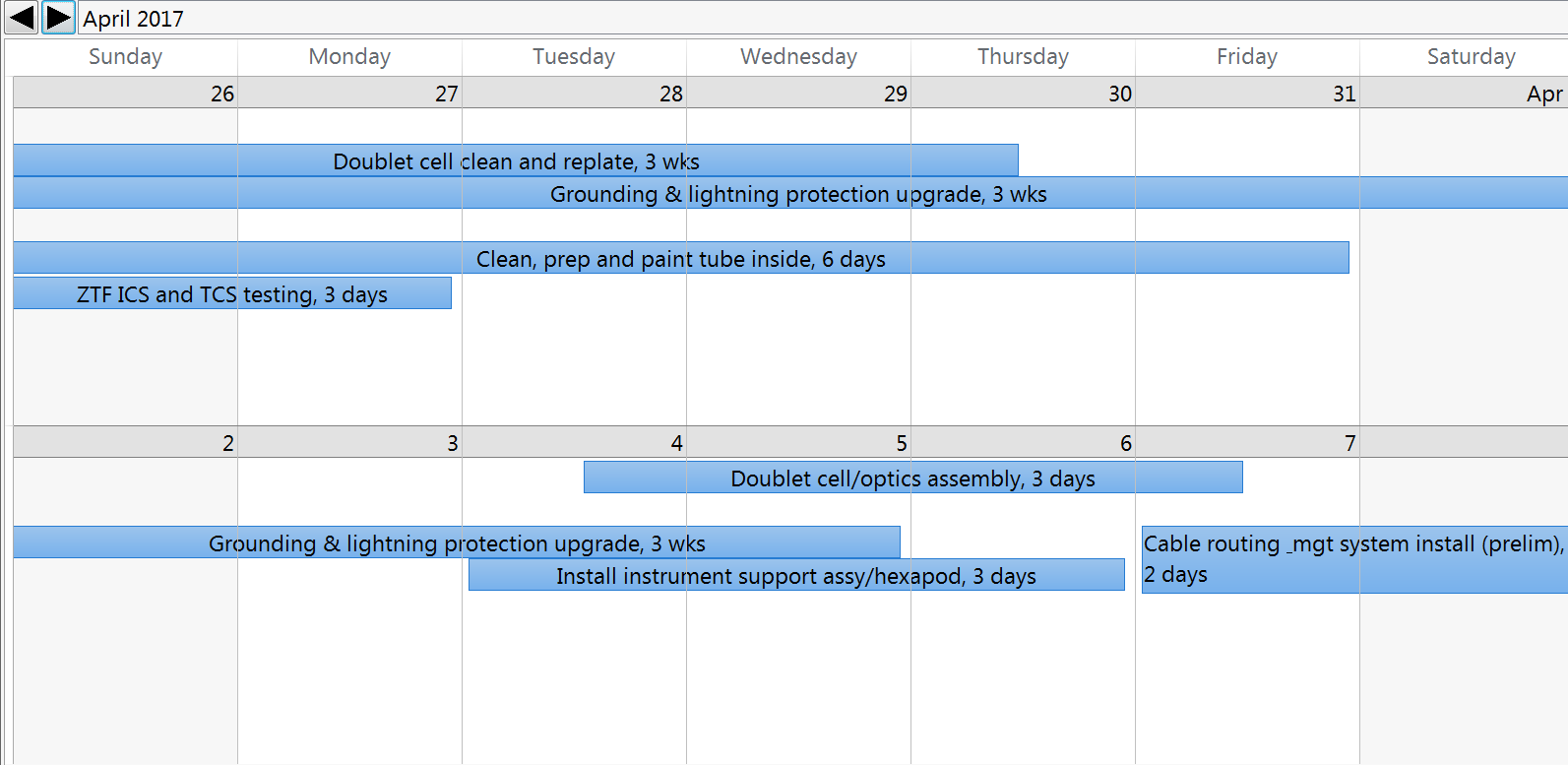 Week 7 – 8
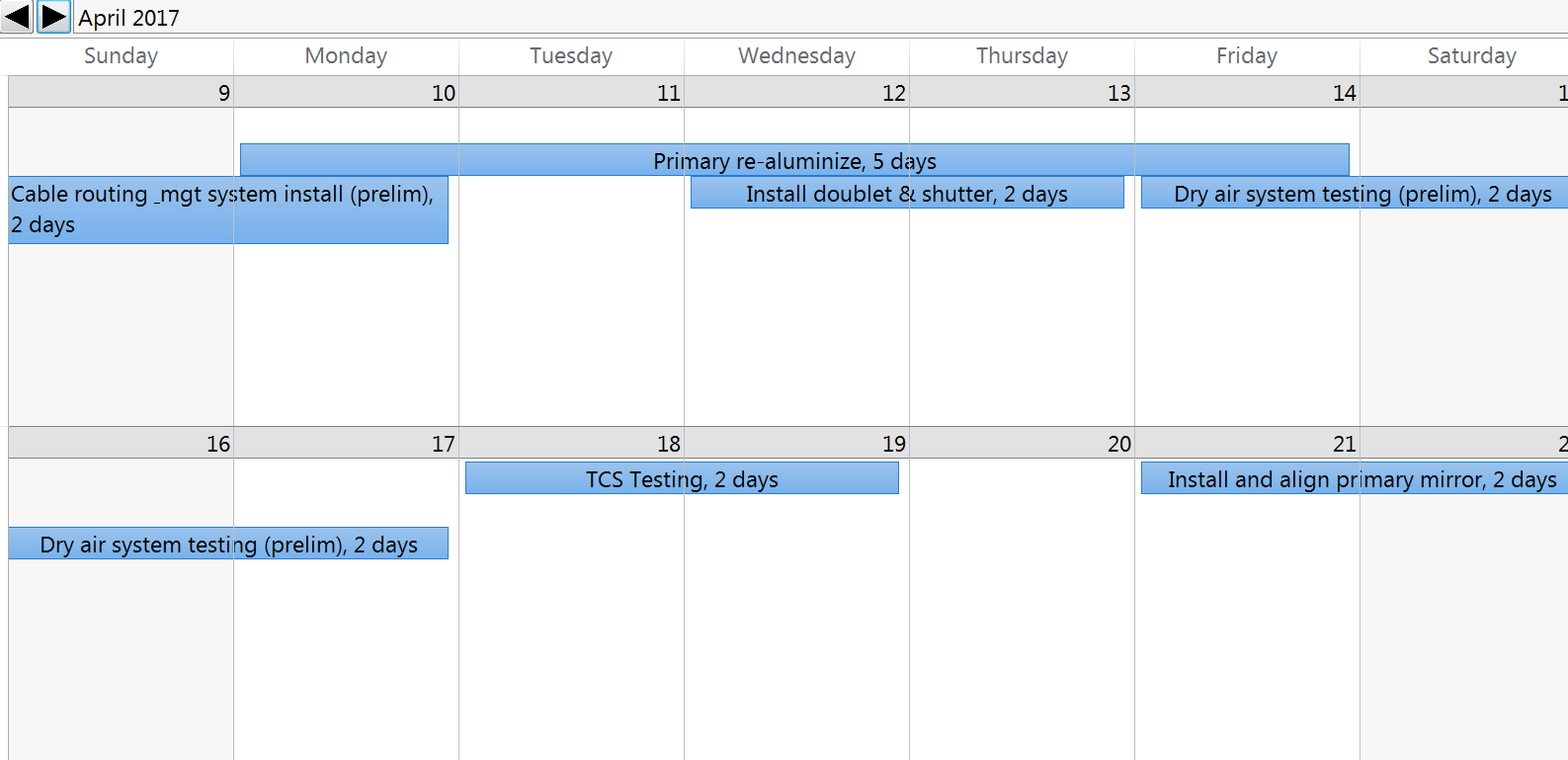 Week 9 – 10
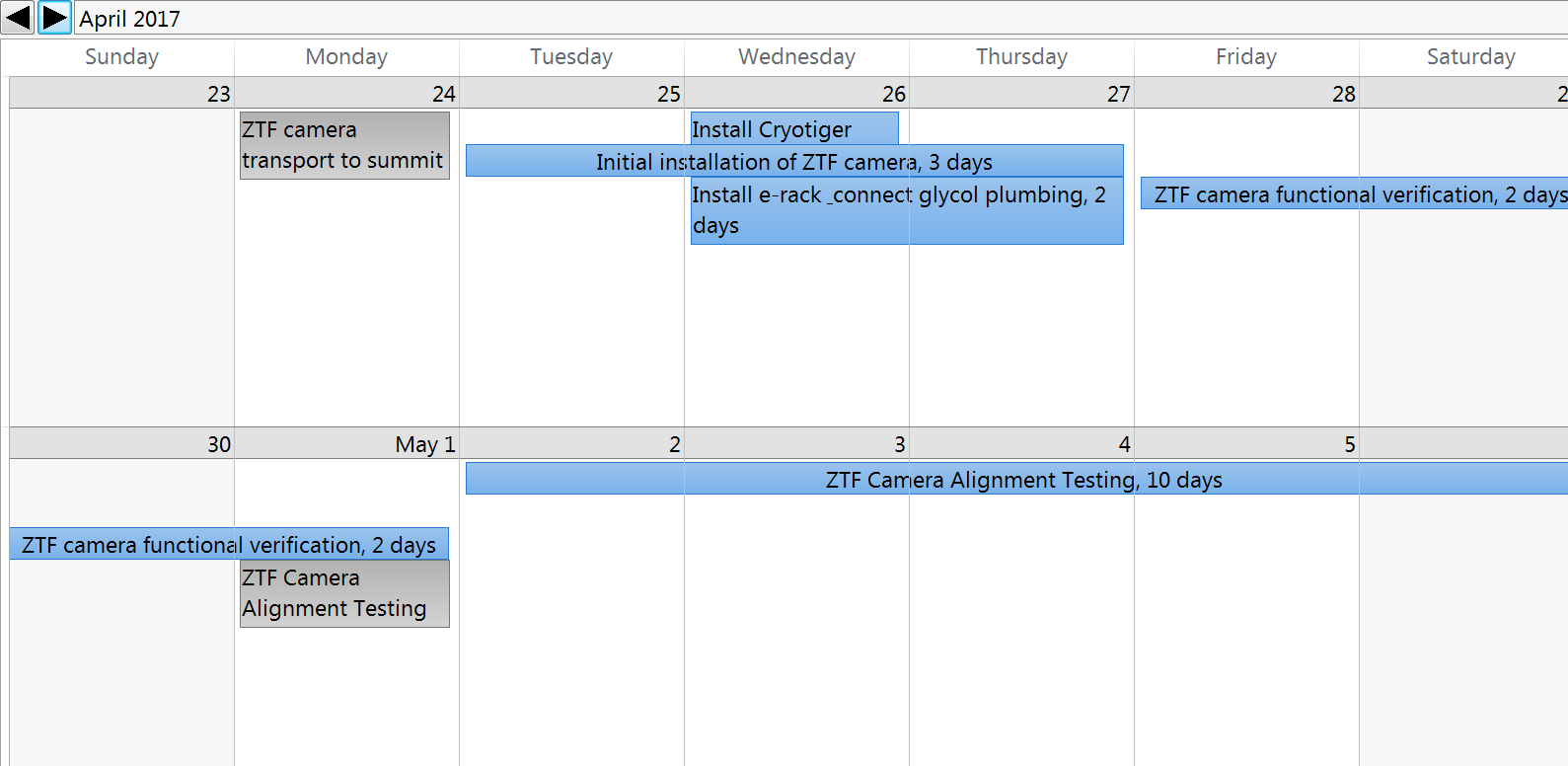 Detailed Work Plan

Each line item on schedule will be detailed with respect to:
Procedure;
Material;
Equipment;

This will be transferred into a daily work schedule with personnel assignments;

Progress will be reported weekly during the changeover work;
Forecast to be given at least 2 weeks in advance for milestones where campus involvement will be required.
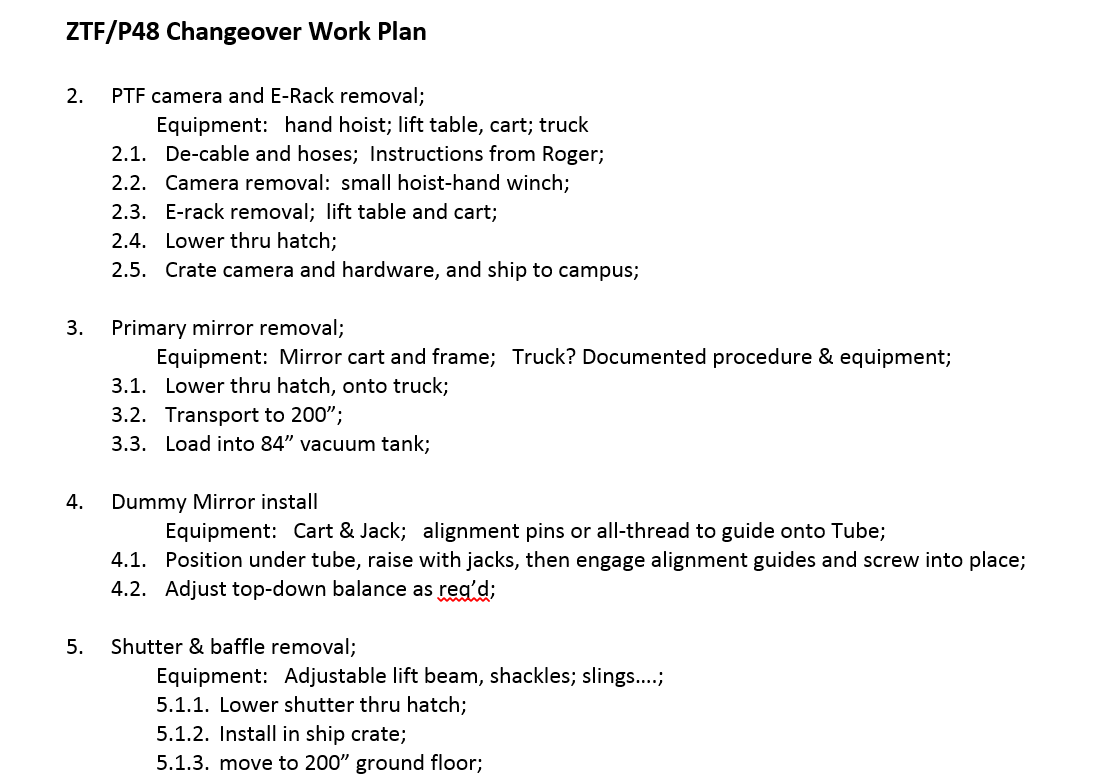 Schedule Risks
Planned & Unplanned, Non-ZTF related Observatory events
The same Palomar staff that will be working the ZTF changeover, are responsible for maintaining & fixing all other observatory systems, and supporting other project/customers;
Other work may pull resources away from ZTF work at various times throughout the commissioning period.
Risk Mitigation
Maintain a reasonable contingency in the schedule;
Schedule Risks
Air treatment system
Compressor/dryer installed and operating;
Pressure & temperature regulation system needs development;
Risk Mitigation
Pressure/temperature regulation can be developed without interfering with other commissioning work and is not needed until end of commissioning
Hose & cable routing/mgt
Needs development;
Risk Mitigation
Campus engineering assigned to support;
Final routing system not needed until end of commissioning;
Schedule Risks
TSC development completed so far
New Delta Tau based TCS hardware and interface cabling assembled;
Individual sub-system functions have been bench tested;
User interface software:  Console, GXN interfaces implemented. 
TCS work to be completed
Demonstration of connection/feedback of all "housekeeping" interfaces.
Demonstration of Delta Tau basic functionality with all observatory interfaces;
Motion control performance tuning of all drives;
Risk Mitigation
Define several TCS testing periods interspersed in schedule;
4 events; 12 days;
Alignment test can proceed using Vertex controls with manual target acquisition;
Acquire consulting support for performance tuning phase; (Delta Tau or others)